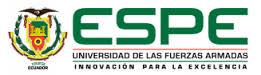 DEPARTAMENTO DE CIENCIAS ECONÓMICAS ADMINISTRATIVAS Y DE COMERCIO
“ANALISIS DE LA POLÍTICA INDUSTRIAL ECUATORIANA Y EL IMPACTO DE LA INVERSIÓN EXTRANJERA EN EL SECTOR AUTOMOTRIZ EN EL PERÍODO 2010 – 2015”
BECERRA BECERRA BRYAN DAVID

YANZA FLORES VALERIA ESTEFANY
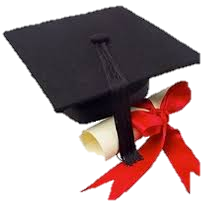 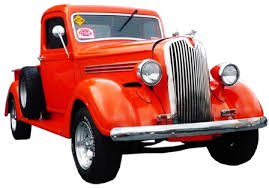 “Todos nuestros sueños se pueden volver realidad si tenemos el coraje de perseguirlos”.
Walt Disney.
INTRODUCCIÓN
OBJETIVOS
Identificar como la inversión extranjera se ve beneficiada o perjudicada por la política industrial del país.
  
Determinar cómo influyen los acuerdos del país en la inversión extrajera y política industrial del sector automotriz.

Establecer cuáles son los factores críticos que incentivan la inversión extranjera dentro del país.

Estudiar cual es la tendencia que siguen los inversores del sector automotriz.
HISTORIA DEL SECTOR AUTOMOTRIZ
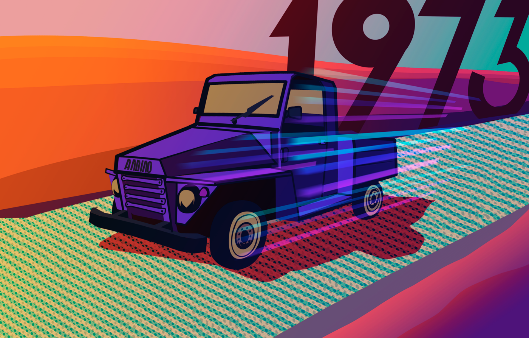 1988
1999
EMPRESAS ENSAMBLADORAS
LEY DE FOMENTO INDUSTRIAL
POLÍTICA INDUSTRIAL
POLÍTICA INDUSTRIAL
PRINCIPIOS DE LA POLÍTICA INDUSTRIAL
POLÍTICA INDUSTRIAL EN EL SECTOR AUTOMOTRIZ
RESTRICCIONES APLICADAS
INVERSIÓN EXTRANJERA
SECTOR AUTOMOTRIZ EN CIFRAS
RESULTADOS
Se han creado una serie de políticas con el propósito de transformar la estructura productiva, para poder ser competitivos en el mercado. 

Desde el 2010 la industria automotriz genero mayores fuentes de trabajo, creció la industria local, y permitió la creación de un programa de renovación del parque automotriz.

Se establecieron varias políticas para el sector, una de estas se vio afectado sobre las importaciones de los vehículos SUV´s y CKD

El sector automotor se convirtió en una fuente importante para apoyar el desarrollo de otras industrias dentro del país.
COMENTARIOS
Incentivar la especialización de este sector, para de esta manera poder obtener productos mas competitivos en el mercado.

Fomentar la inversión para la investigación y el desarrollo de todas las industrias pero sobre todo en la industria automotriz.
 
El gobierno debe tomar la decisión de implementar restricciones a las importaciones de vehículos, para de esta manera incentivar la producción dentro del país.

El sector automotriz debe plantearse una mejora y perfeccionamiento constante y así obtener resultados positivos
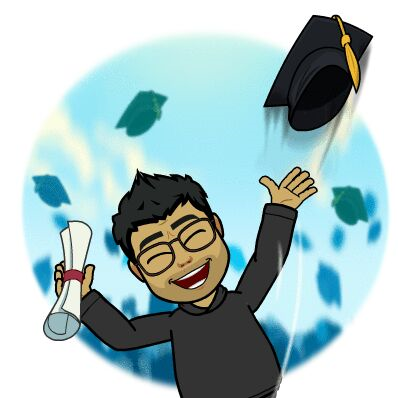 GRACIAS
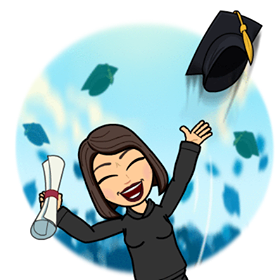